স্বাগতম
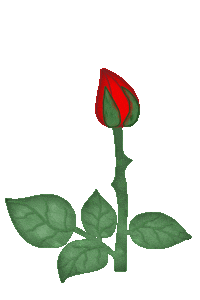 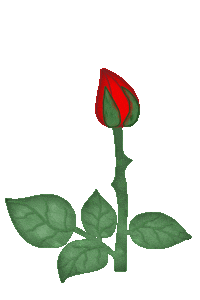 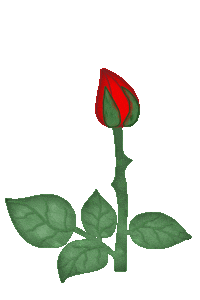 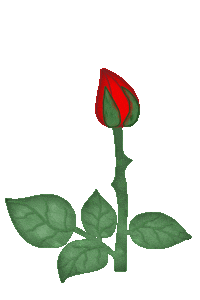 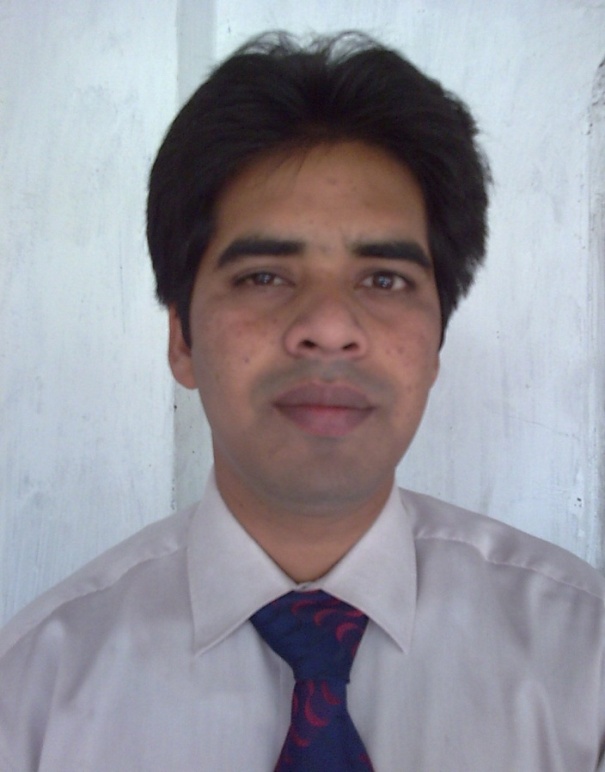 গণিত
৬ষ্ঠ-শ্রেণি
অনুশীলনী-১.২
মোঃ রফিকুল ইসলাম রতন   
সহকারী শিক্ষক (গণিত) 
আদিতমারী আলিম মাদরাসা
আদিতমারী লালমনিরহাট
ভেবে বল কি ঘটল ?
৩
১
২
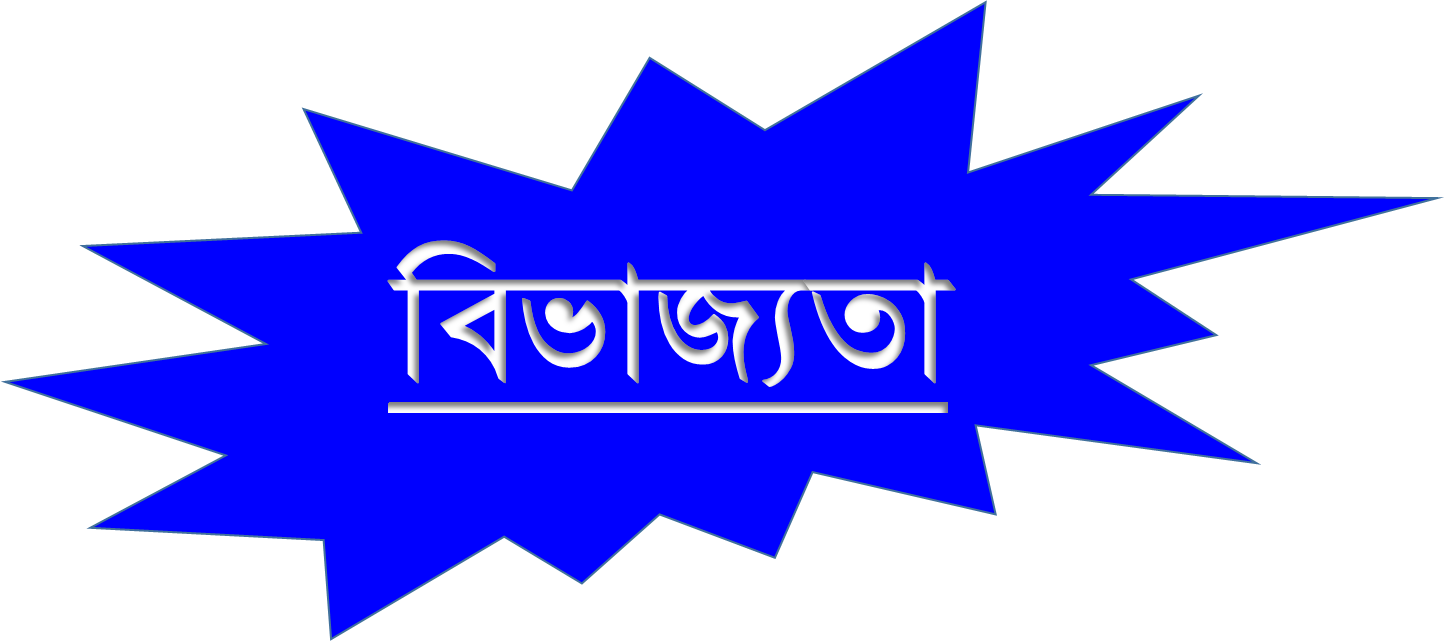 শিখনফল
পাঠশেষে শিক্ষার্থীরা -
১। মৌলিক , যৌগিক  সংখ্যা ব্যাখ্যা করতে পারবে ;
২। মৌলিক ও যৌগিক  সংখ্যার পার্থক্য করতে পারবে
৩। বিভাজ্যতা  ব্যাখ্যা করতে পারবে ;
৪। ২,৩,৪,৫,৬,ও ৯ দ্বারা বিভাজ্যতা যাচাই করতে পারবে ।
[Speaker Notes: স্লাইডটি দেখাতে পারেন/হাইড করে রাখতে পারেন ।]
২ টি তারা = 
১ ) ২( ২
     ২
     ০
২ ) ২( ১
     ২
     ০
২ সংখ্যাটি ১ দ্বারা বিভাজ্য
২ সংখ্যাটি ২ দ্বারা বিভাজ্য
একক কাজ
৩ এর গুণনীয়ক গুলো নির্ণয় কর
২ এর গুণনীয়ক  ১ ও ২
২ সংখ্যাটির ১ ও ২ ছাড়া অন্য কোনো গুণনীয়ক নাই
৫ টি কলম = 
১ ) ৫( ৫
     ৫
     ০
৫) ৫( ১
     ৫
     ০
৫ সংখ্যাটি ১ দ্বারা বিভাজ্য
৫ সংখ্যাটি ৫ দ্বারা বিভাজ্য
৫ এর গুণনীয়ক  ১ ও ৫
৫ সংখ্যাটির ১ ও ৫ ছাড়া অন্য কোনো গুণনীয়ক নাই
মৌলিক সংখ্যা
১- এর চেয়ে বড় যে সংখ্যার ১ ও ঐ সংখ্যাটি ছাড়া অন্য কোনো গুণনীয়ক নেই , সেই সংখ্যাকে মৌলিক সংখ্যা বলে
জোড়ায় কাজ
১০ থেকে ৩০ এর মধ্যে মৌলিক সংখ্যাগুলো লেখ
৬ সংখ্যাটি ১ দ্বারা বিভাজ্য
৬ সংখ্যাটি ২ দ্বারা বিভাজ্য
৬ সংখ্যাটি ৩ দ্বারা বিভাজ্য
৬ সংখ্যাটি ৬ দ্বারা বিভাজ্য
৬) ৬(১
     ৬
     ০
৩) ৬( ২
     ৬
     ০
২ ) ৬(৩
     ৬
     ০
১ )৬ (৬
     ৬
     ০
৬ এর গুণনীয়ক  ১, ২, ৩ ও ৬
৬ সংখ্যাটির  ১ ও ৬ সহ অন্য গুণনীয়ক ২ ও ৩ আছে
একক কাজ
১২ এর গুণনীয়ক গুলো নির্ণয় কর
[Speaker Notes: আপনি মনে করলে প্রয়োজনে আরো পরিবর্তন পরিমার্জন বা সংশধন করতে পাতরেন ।]
যৌগিক সংখ্যা
যে সংখ্যার ১ ও ঐ সংখ্যাটি সহ আরও অন্য গুণনীয়ক আছে , সেই সংখ্যাকে যৌগিক সংখ্যা বলে
জোড়ায় কাজ
১০ থেকে ৩০ এর মধ্যে যৌগিক সংখ্যাগুলো লেখ
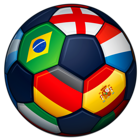 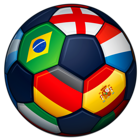 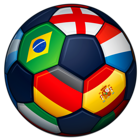 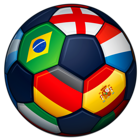 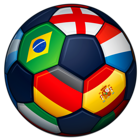 







১৭
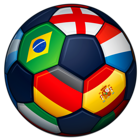 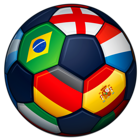 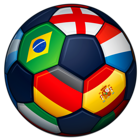 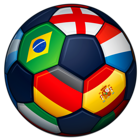 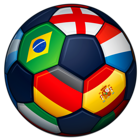 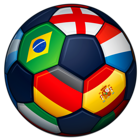 নিঃশেষে বিভাজ্য নয়।
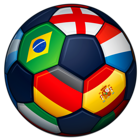 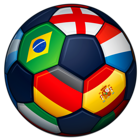 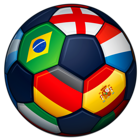 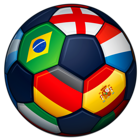 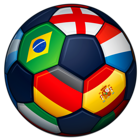 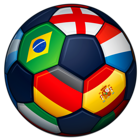 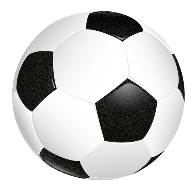 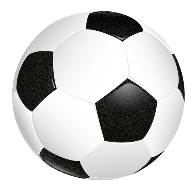 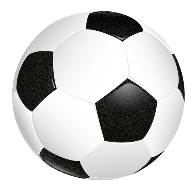 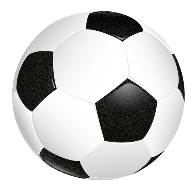 ১৬
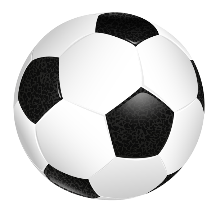 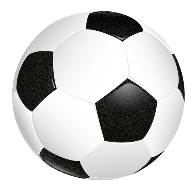 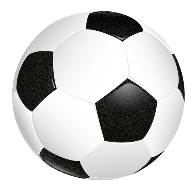 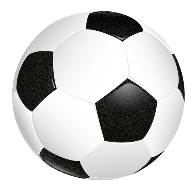 নিঃশেষে বিভাজ্য।
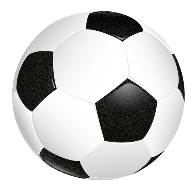 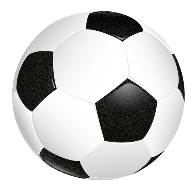 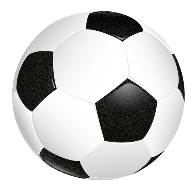 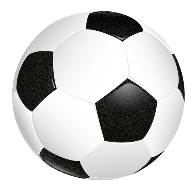 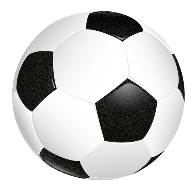 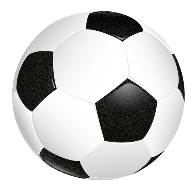 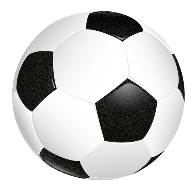 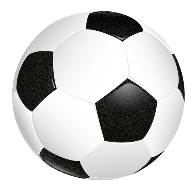 মৌলিক সংখ্যা
যৌগিক সংখ্যা
৬) ৬(১
     ৬
     ০
৩) ৬( ২
     ৬
     ০
১ ) ৫( ৫
     ৫
     ০
২ ) ৬(৩
     ৬
     ০
১ )৬ (৬
     ৬
     ০
৫) ৫( ১
     ৫
     ০
৫ সংখ্যাটি ১ দ্বারা বিভাজ্য
৫ সংখ্যাটি ৫ দ্বারা বিভাজ্য
মৌলিক সংখ্যা কেবল মাত্র ১ ও ঐ সংখ্যা দ্বারা বিভাজ্য/ ভাগ যায়,
 যৌগিক সংখ্যা ১ ও ঐ সংখ্যাসহ আরো অন্য সংখ্যা দ্বারা বিভাজ্য/ ভাগ যায়
৬ সংখ্যাটি ১ দ্বারা বিভাজ্য
৬ সংখ্যাটি ২ দ্বারা বিভাজ্য
৬ সংখ্যাটি ৩ দ্বারা বিভাজ্য
৬ সংখ্যাটি ৬ দ্বারা বিভাজ্য
২ এর কয়েকটি গুণিতক লিখ -
একক স্থানীয় অঙ্ক ০ অথবা জোড় সংখ্যা হলে , সংখ্যাটি ২দ্বারা বিভাজ্য
সংখ্যাটির স্থানীয়মান লিখ-
এখানে ১০ , ৪ দ্বারা বিভাজ্য নয় কিন্তু (১০+২) বা, ১২ সংখ্যাটি ৪ দ্বারা বিভাজ্য। সুতরাং ৫৭১২ সংখ্যাটি ৪ দ্বারা বিভাজ্য।
5712
স্থানীয় মান
২
স্থানীয় মান
স্থানীয় মান
স্থানীয় মান
১০
৭০০
৫০০০
একক ও দশক স্থানীয় অঙ্ক দ্বারা গঠিত সংখ্যা ৪ দ্বারা বিভাজ্য হলে, এবং সংখ্যার শেষে ০০ থাকলেও  সংখ্যাটি ৪ দ্বারা বিভাজ্য।
[Speaker Notes: ক্লিক করে ,২,১,৭ও৫ এর স্থানীয় মান কত প্রশ্ন করবো ।  ৫০০০ কি ৪ দ্বারা বিভাজ্য ? ৭০০ কি ৪দ্বারা বিভাজ্য ? ১০ কি ৪দ্বারা বিভাজ্য ? (১০+২) বা, ১২ কি ৪দ্বারা বিভাজ্য ?  তাহলে ৫৭১২ সংখ্যাটি ৪ দ্বারা বিভাজ্য।]
৫ এর কয়েকটি গুণিতক লিখ -
একক স্থানীয় অঙ্ক ০ অথবা ৫ হলে , সংখ্যাটি ৫ দ্বারা বিভাজ্য
[Speaker Notes: লিখা শেষ হলে প্রশ্ন করবো , গুণীতক গুলোর একক স্থানীয় অঙ্ক গুলো কি কি ? একক স্থানীয় অঙ্ক ০ অথবা ৫ হলে , সংখ্যাটি ৫দ্বারা বিভাজ্য ।]
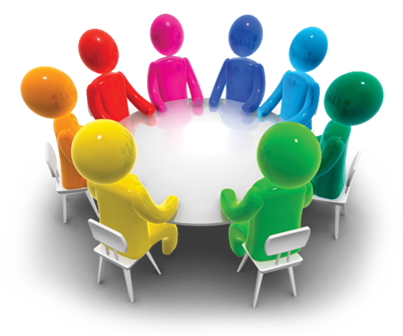 দলীয়কাজ
নিচের সংখ্যাগুলোর মধ্যে থেকে ২,৪ও ৫ দ্বরা বিভাজ্য সংখ্যাগুলি আলাদা করে ছকে বসাও ;   1305, 3450, 1568, 1400, 2324
সংখ্যাটির স্থানীয়মান লিখ-
১৪৭
স্থানীয় মান
সংখ্যাটি ৩ দ্বারা বিভাজ্য
স্থানীয় মান
স্থানীয় মান
৭
৪০
১০০
=(৩ ৪) যা ৩দ্বারা বিভাজ্য
৭+৪+১
=১২
[Speaker Notes: দশক স্থানীয় অঙ্কটির সাথে কত যোগ করলে তার স্থানীয় মানের সমান হবে  ? এই ৩৬ কি ৩দ্বারা বিভাজ্য ? শতক স্থানীয় অঙ্কটির সাথে কত যোগ করলে তার স্থানীয় মানের সমান হবে  ? এই ৯৯ কি ৩দ্বারা বিভাজ্য ?  তাহলে ৭,৪ও১এর যোগফল কত ? ১২কি ৩দ্বারা বিভাজ্য ? অতএব কোন সংখ্যার অঙ্কগুলোর সমষ্টি ৩দ্বারা বিভাজ্য হলে ঐ সংখ্যাটি ৩দ্বারা বিভাজ্য ।]
সংখ্যাটির স্থানীয়মান লিখ-
১৪৮
সংখ্যাটি ৩ দ্বারা বিভাজ্য নয়
স্থানীয় মান
৮
স্থানীয় মান
স্থানীয় মান
৪০
১০০
8+৪+১
=(113) যা ৩দ্বারা বিভাজ্য নয়
=১3
[Speaker Notes: দশক স্থানীয় অঙ্কাটির সাথে কত যোগ করলে তার স্থানীয় মানের সমান হবে  ? এই ৩৬ কি ৩দ্বারা বিভাজ্য ? শতক স্থানীয় অঙ্কাটির সাথে কত যোগ করলে তার স্থানীয় মানের সমান হবে  ? এই ৯৯ কি ৩দ্বারা বিভাজ্য ?  তাহলে ৮,৪ও১এর যোগফল কত ? ১৩কি ৩দ্বারা বিভাজ্য ? অতএব কোন সংখ্যার অঙ্কগুলোর সমষ্টি ৩দ্বারা বিভাজ্য না হলে  ঐ সংখ্যাটি ৩দ্বারা বিভাজ্য নয় ।]
যা মনে রাখতে হবে
কোন সংখ্যার  অঙ্কগুলোর যোগফল ৩ দ্বারা বিভাজ্য হলে, সংখ্যাটি ৩  দ্বারা বিভাজ্য।
একক ও দশক স্থানীয় অঙ্ক দ্বারা গঠিত সংখ্যা ৪ দ্বারা বিভাজ্য হলে, এবং সংখ্যার শেষে ০০ থাকলেও  সংখ্যাটি ৪ দ্বারা বিভাজ্য।
কোন সংখ্যা ২ ও ৩ দ্বারা বিভাজ্য হলে, সংখ্যাটি ৬  দ্বারা বিভাজ্য।
কোন সংখ্যার  অঙ্কগুলোর যোগফল ৯ দ্বারা বিভাজ্য হলে, সংখ্যাটি ৯  দ্বারা বিভাজ্য।
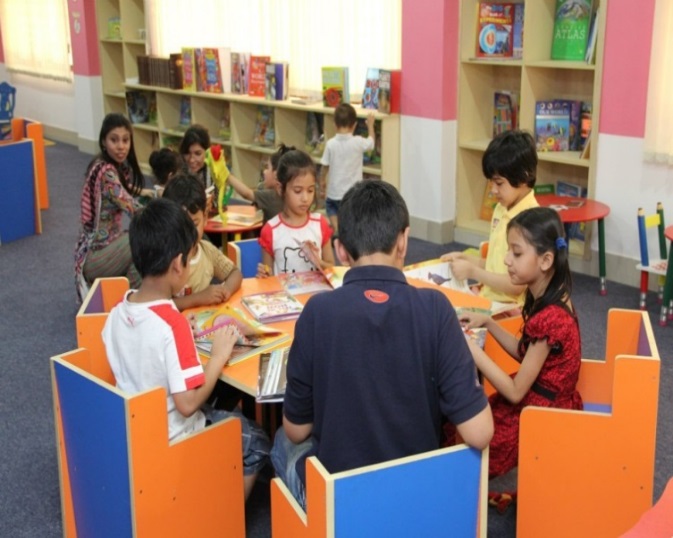 দলীয় কাজ
দেখাও যে , বৃহত্তম সংখ্যাটি ৩ ও ৯ দ্বারা এবং ক্ষুদ্রতম সংখ্যাটি ৫ দ্বারা বিভাজ্য ।
প্রশ্নোত্তর পর্ব
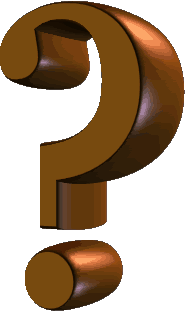 তোমাদের কোন প্রশ্ন থাকলে বলতে পারো
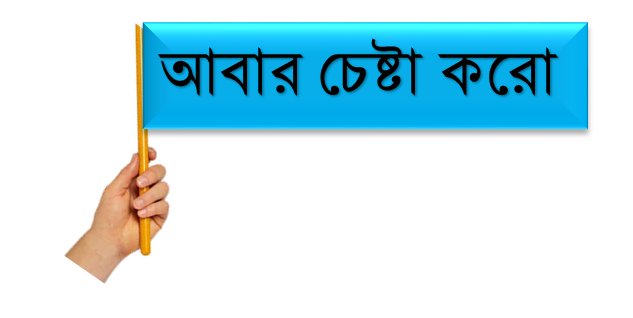 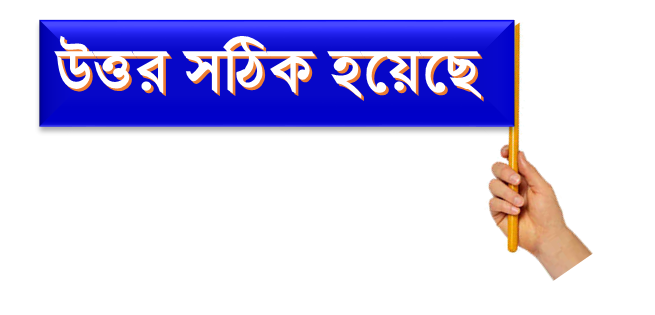 মূল্যায়ন
৪।  ৮১২৭৪ সংখ্যাটিতে  চিহ্নিত স্থানে নিচের কোনটি বসালে  সংখ্যাটি ৯দ্বারা বিভাজ্য হবে -
1।    31-41 মধ্যে মৌলিক সংখ্যা কয়টি ?
২।   নিচের কোন সংখ্যা জোড়া সহমৌলিক -
3।   নিচের কোন সংখ্যাটি ৬দ্বারা বিভাজ্য -
ক.  ১ টি
খ.  ২ টি
ক.  ১২ , ২৪
খ.  ১২ , ২৫
ক.  ৪১১২
ক.  ১
খ. ৫
খ.  ৫৬২৪
গ.  ৩ টি
ঘ.  ৪ টি
গ.  ১২ , ২৭
ঘ.  ১২ , ২৮
গ.  ৬১৩২
ঘ.  ৬২১৮
গ.  ৭
ঘ.  ৯
[Speaker Notes: মূল্যায়নের জন্য  মূল্যায়নে ক্লিক করে প্রশ্ন আনুন এবং সঠিক উত্তর না পেলে আবার ক্লিক করুন । আপনি মনে করলে প্রয়োজনে আরো পরিবর্তন পরিমার্জন বা সংশধন করতে পাতরেন ।]
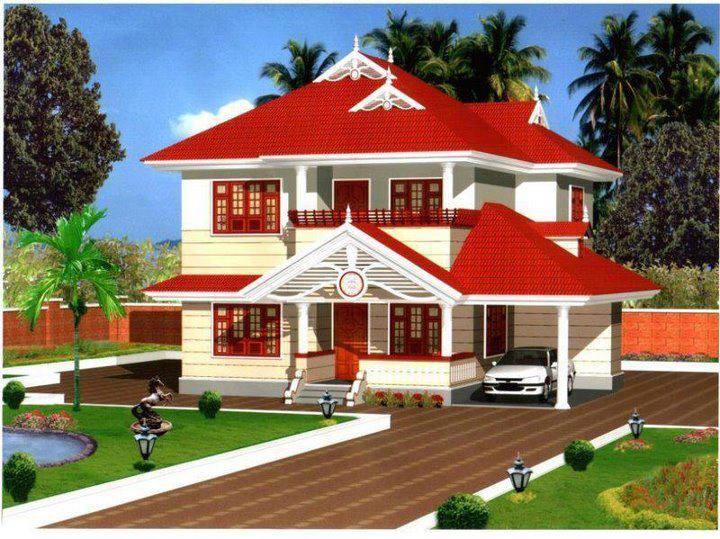 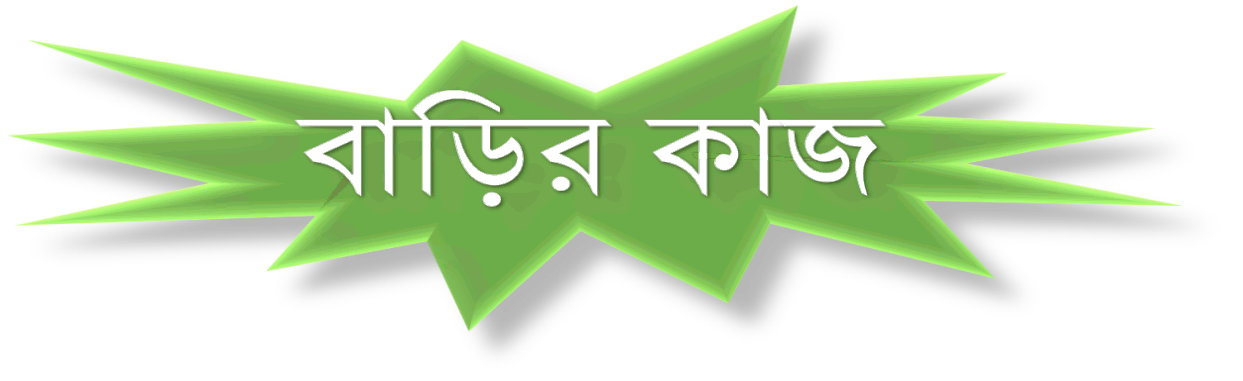 পাঁচ অঙ্কের ক্ষুদ্রতম সংখ্যা নির্ণয় কর যা ৩  দ্বারা বিভাজ্য ।
সাত অঙ্কের বৃহত্তম সংখ্যা নির্ণয় কর যা ৬  দ্বারা বিভাজ্য ।
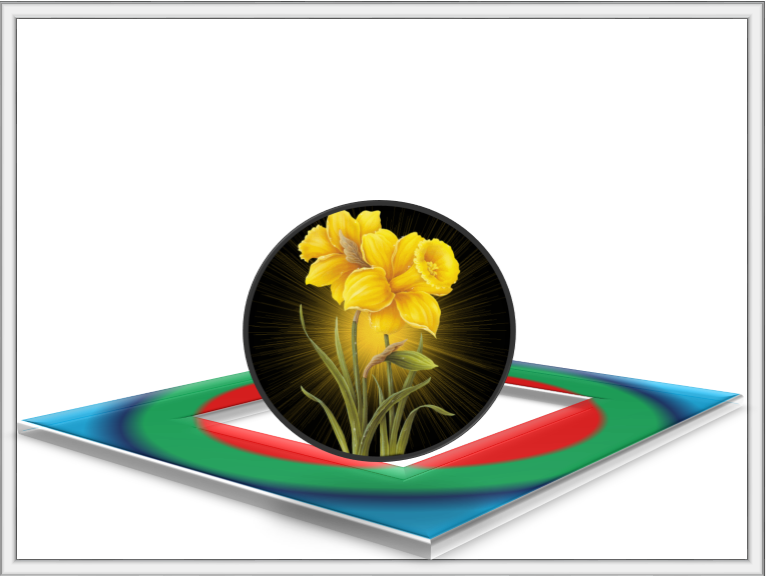 ধন্যবাদ